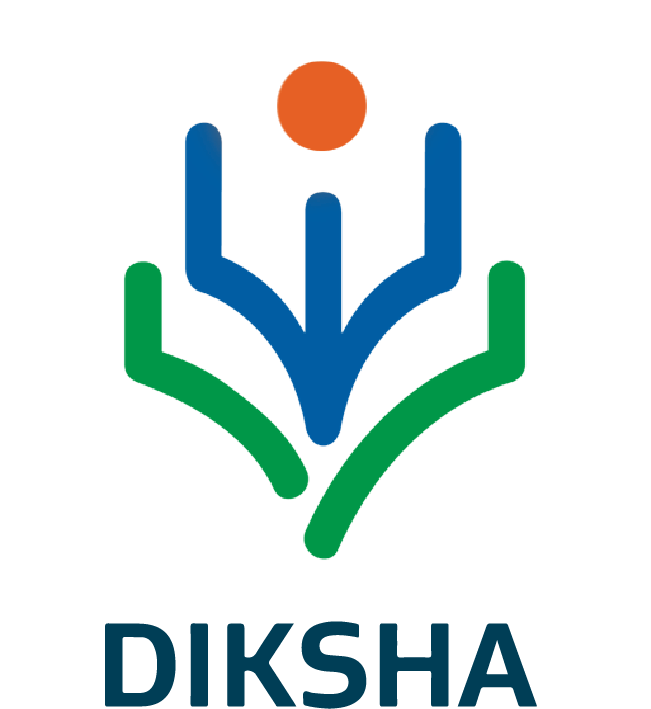 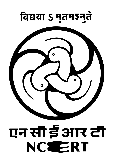 PDF | ePub | Flipbook | QR Code
Understanding    eBooks   types  and    possibilities
Welcome
What are eBooks
An e-book or electronic book is a non-editable text that is converted into a digital format and  displayed and read on an electronic device, such  as a tablet or smartphone.

While so many people have access to an e-book  over multiple electronic devices, no one should  be able to change the content without the  author’s permission.

 "an electronic version of a printed book“.
Types of eBooks
PDF (Portable Document Format)
EPUB (electronic publication)
FLIPBOOK
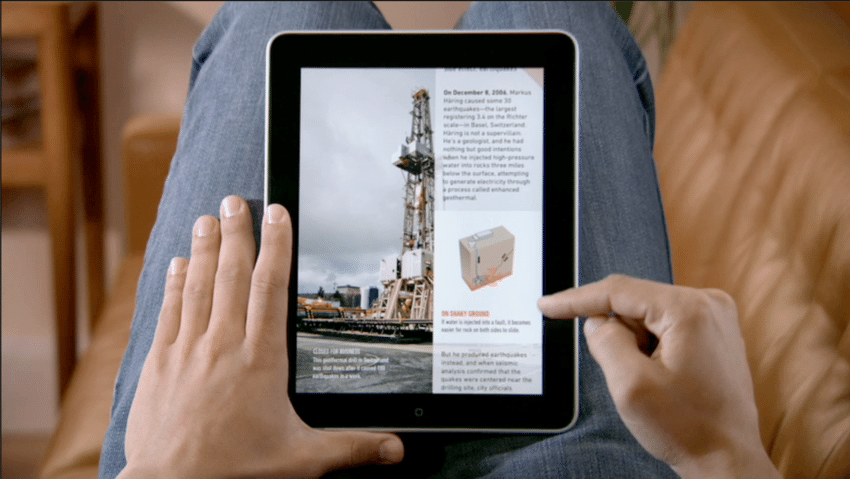 PDF vs FLIPBOOK
PDF vs ePub (ePub 3.2)
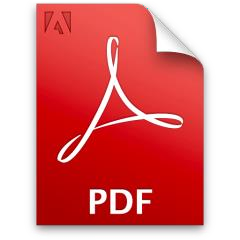 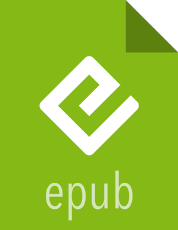 Contd.
eBooks Available on Following Places
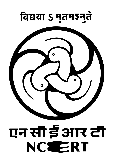 NCERT Official Website
PDF Versions are available
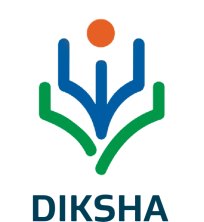 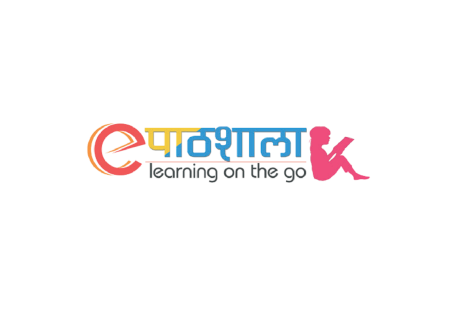 Energized Textbook
Energized Textbook (ETB) is a feature aimed at providing access to  digital content for various topics in physical textbooks.

QR codes are attached to physical textbooks and related content is  created on DIKSHA. This document explains the procedure of  scanning QR Codes in DIKSHA and accessing related content using  QR code.
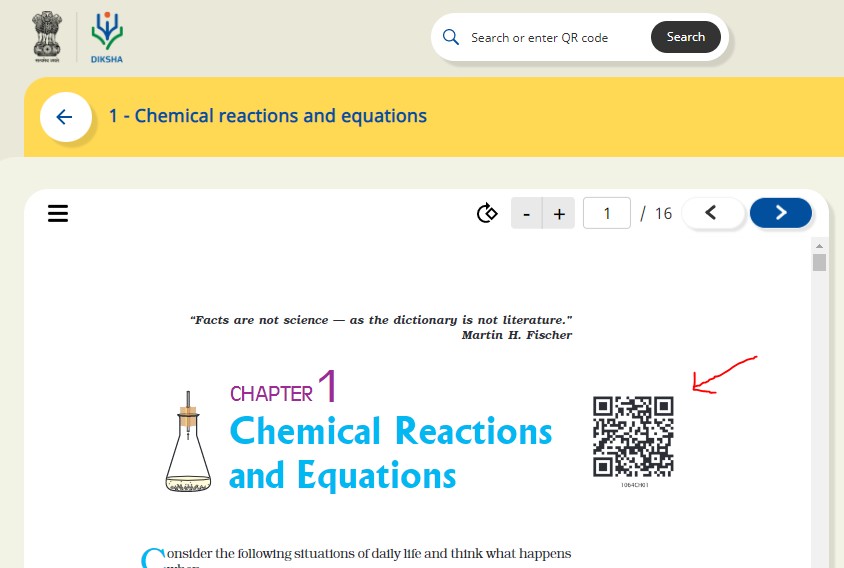 QR Code- quick response code
A QR Code is a two-dimensional barcode that is readable by smartphones.
Static QR Codes encode the content directly in the image itself. You can think of them like regular printed text, just represented in different way. That means you cannot update the content once generated. Because the content is directly encoded in the image, they also grow in size with the amount of content they store.
Steps to generate QR code by Google Sheet?
Step 1: Firstly we need to create 4 columns named Domain URL, Code, Complete  URL and QR Code on a 	Google sheet.
Step 2: Fill the columns as following:
	Domain URL- We have to write domain name (https://epathshala.nic.in/QR/?id=)

	Code: We have to write code of the title like (1064CH01)
	Complete URL: =CONCAT(A2,B2)
	QR code:
	=image("http://qrickit.com/api/qr.php?addtext="&B2&"&qrsize=300&t=p&e=m  &d="&C2)

Step 3: To download QR codes we need to download it as PDF first as below.

Go to : File→ Download as→ PDF Document (.pdf)
DIKSHA and ePathshala Mobile App
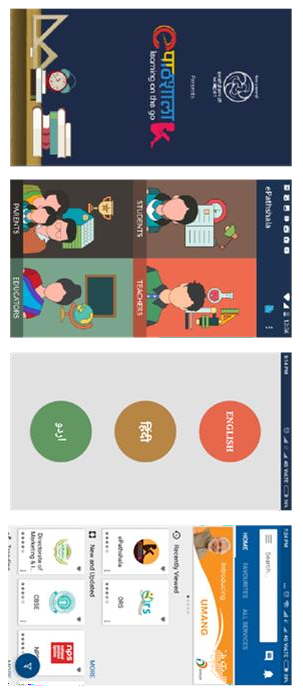 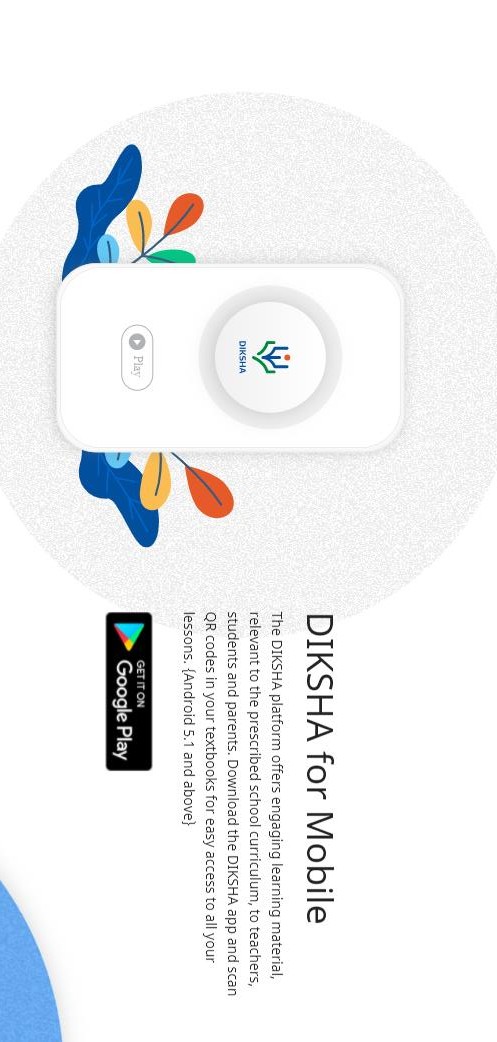 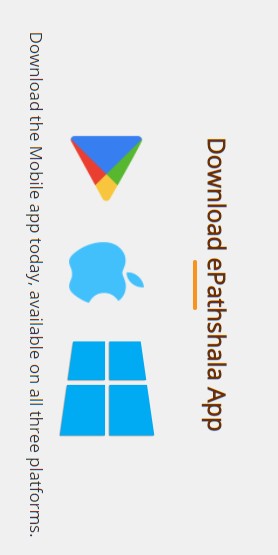 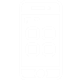 Thank you						Doubts and Questions
Shalini Malhotra	,Technical Team lead,CIET,NCERT